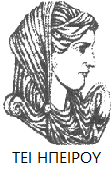 Ελληνική Δημοκρατία
Τεχνολογικό Εκπαιδευτικό Ίδρυμα Ηπείρου
Ανάλυση Χρηματοοικονομικών Καταστάσεων
Επενδυτικοί Αριθμοδείκτες
Διακομίχαλης Μιχαήλ
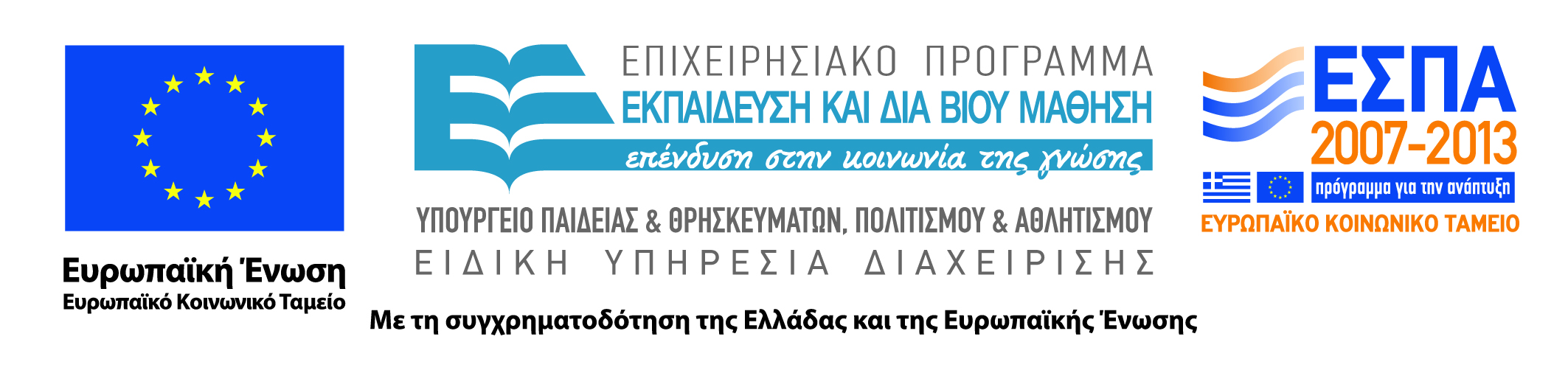 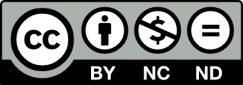 Ανοιχτά Ακαδημαϊκά Μαθήματα στο ΤΕΙ Ηπείρου
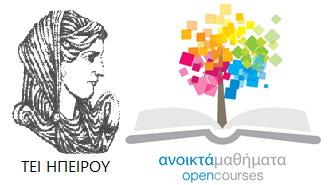 Λογιστικής και Χρηματοοικονομικής
Ανάλυση Χρηματοοικονομικών Καταστάσεων
Ενότητα 13: Επενδυτικοί Αριθμοδείκτες
Διακομιχάλης Μιχαήλ
Αναπληρωτής Καθηγητής
Πρέβεζα, 2015
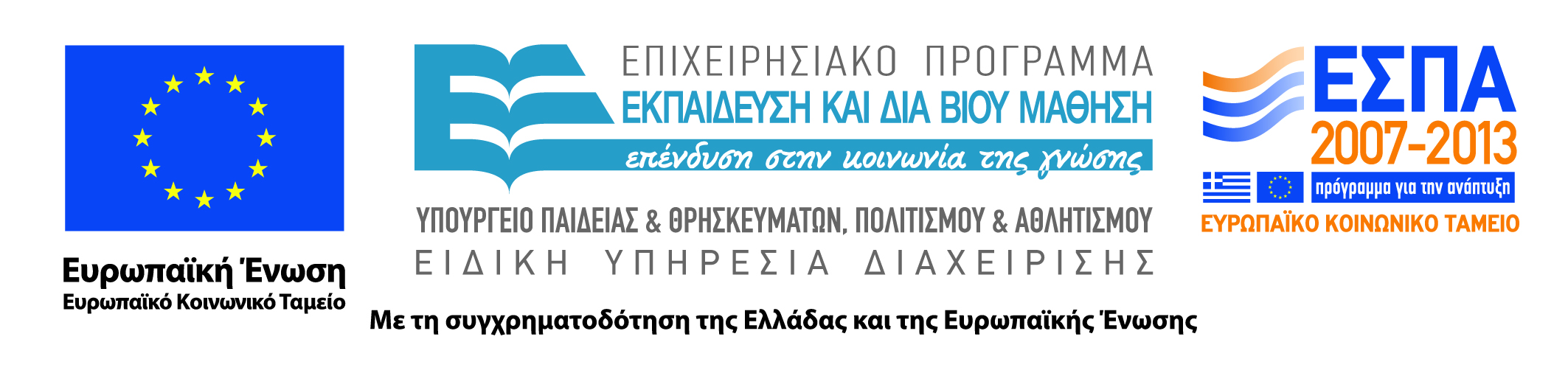 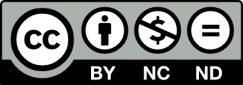 Άδειες Χρήσης
Το παρόν εκπαιδευτικό υλικό υπόκειται σε άδειες χρήσης Creative Commons. 
Για εκπαιδευτικό υλικό, όπως εικόνες, που υπόκειται σε άλλου τύπου άδειας χρήσης, η άδεια χρήσης αναφέρεται ρητώς.
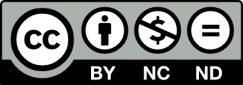 3
Χρηματοδότηση
Το έργο υλοποιείται στο πλαίσιο του Επιχειρησιακού Προγράμματος «Εκπαίδευση και Δια Βίου Μάθηση» και συγχρηματοδοτείται από την Ευρωπαϊκή Ένωση (Ευρωπαϊκό Κοινωνικό Ταμείο) και από εθνικούς πόρους.
Το έργο «Ανοικτά Ακαδημαϊκά Μαθήματα στο TEI Ηπείρου» έχει χρηματοδοτήσει μόνο τη αναδιαμόρφωση του εκπαιδευτικού υλικού.
Το παρόν εκπαιδευτικό υλικό έχει αναπτυχθεί στα πλαίσια του εκπαιδευτικού έργου του διδάσκοντα.
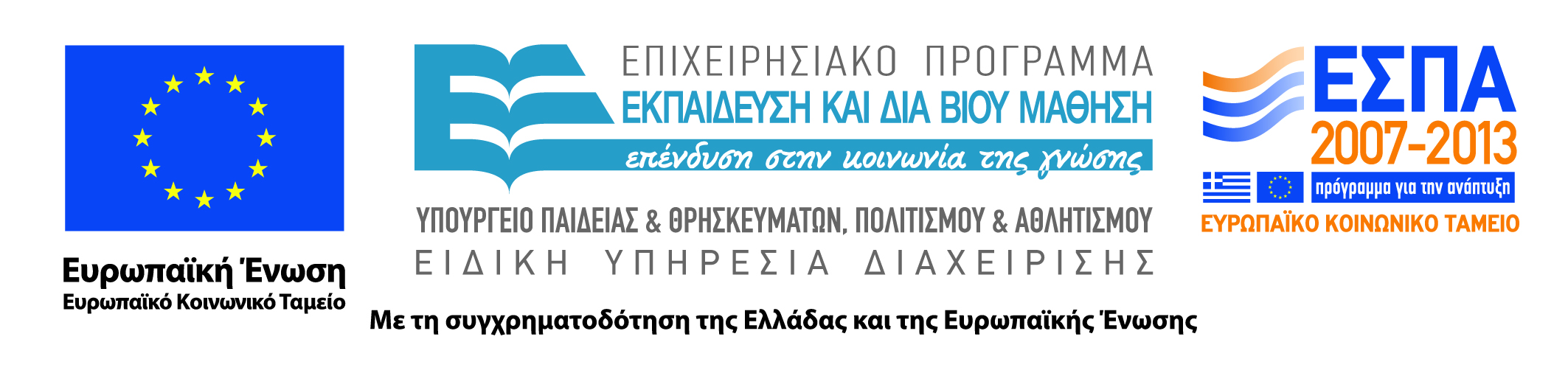 Σκοποί  ενότητας
Ο σκοπός της ενότητας αυτής είναι να συνεχίσουμε με τους υπόλοιπους επενδυτικούς αριθμοδείκτες και του τρόπου που αυτοί χρησιμοποιούνται.
5
Επενδυτικοί Αριθμοδείκτες
Τρέχουσα Μερισματική Απόδοση (Dividend Yield)
Η τρέχουσα μερισματική απόδοση δείχνει την απόδοση  που απολαμβάνουν οι επενδυτές από τα μερίσματα των μετοχών που έχουν επενδύσει τα κεφάλαια τους . 
Οι μερισματικές αποδόσεις διαφόρων επιχειρήσεων σημαντικά μεταξύ τους διότι το ύψος των μερισμάτων που καταβάλλει κάθε μια εξαρτάται από τη μερισματική πολιτική που ακολουθεί. Όσο μεγαλύτερη είναι η μερισματική απόδοση μιας μετοχής τόσο πιο ελκυστική είναι η μετοχή για τους επενδυτές.
Υπολογίζεται  εάν διαιρέσουμε το μέρισμα  κατά μετοχή   με την τιμή της μετοχής στο χρηματιστήριο.

Μέρισμα κατά Μετοχή
Τιμή Μετοχής στο Χρηματιστήριο
6
Επενδυτικοί Αριθμοδείκτες
Το ποσοστό Διανεμόμενων Κερδών (Pay out Ratio)
Όσο μεγαλύτερο είναι το ποσοστό των διανεμόμενων κερδών τόσο μεγαλύτερο είναι το μέρισμα που καταβάλλεται στους μετόχους.
Αντίθετα όσο μικρότερο είναι το ποσοστό των διανεμόμενων κερδών, τόσο πιο συντηρητική μερισματική πολιτική ακολουθεί η επιχείρηση και τόσο μεγαλύτερο το ποσό των παρακρατουμένων κερδών με την μορφή αποθεματικών για μελλοντικές επενδύσεις. 
Υπολογίζεται εάν διαιρέσουμε το σύνολο των καταβαλλόμενων μερισμάτων με το σύνολο  των κερδών της χρήσης.

Σύνολο μερισμάτων
Καθαρά κέρδη (προ φόρων)
7
Επενδυτικοί Αριθμοδείκτες
Μερισματική απόδοση Ιδίων Κεφαλαίων (Dividend yield on Equity Capital)
Δείχνει την απόδοση των Ιδίων Κεφαλαίων σύμφωνα με τα μερίσματα που καταβάλλονται. Συνήθως είναι μεγαλύτερη αυτή η απόδοση από εκείνη που υπολογίζεται με βάση το μέρισμα και τη χρηματιστηριακή αξία των μετοχών της επιχείρησης
Υπολογίζεται εάν διαιρέσουμε τα συνολικά καταβαλλόμενα μερίσματα με το σύνολο  των Ιδίων Κεφαλαίων.

Συνολικά καταβαλλόμενα μερίσματα
Σύνολο Ιδίων Κεφαλαίων
8
Επενδυτικοί Αριθμοδείκτες
Αριθμοδείκτης κάλυψης καταβαλλόμενων Μερισμάτων (Dividend coverage ratio)
Δείχνει την ικανότητα της επιχείρησης να συνεχίσει την καταβολή του τρέχοντος μερίσματος και στο μέλλον. Όσο μεγαλύτερος είναι ο Δείκτης τόσο μεγαλύτερη ασφάλεια παρέχεται στους μετόχους ότι θα συνεχίσουν να λαμβάνουν -τουλάχιστον το τρέχον – μέρισμα, αφού η επιχείρηση έχει μεγάλο περιθώριο κερδών
Υπολογίζεται εάν διαιρέσουμε τα Καθαρά Κέρδη Χρήσεως με το σύνολο  των καταβαλλόμενων Μερισμάτων.

Καθαρά Κέρδη Χρήσεως
Σύνολο Καταβαλλόμενων Μερισμάτων
9
Επενδυτικοί Αριθμοδείκτες
Εσωτερική αξία μετοχής (Book value per share) 
Δεν χρησιμοποιείται ευρέως διότι:
Η αξία των ιδίων κεφαλαίων αναφέρεται σε ιστορικές τιμές, όποτε δεν ανταποκρίνεται στην πραγματικότητα
Σύνολο Ιδίων κεφαλαίων
   Αριθμός μετοχών σε κυκλοφορία
10
Επενδυτικοί Αριθμοδείκτες
Χρηματιστηριακή τιμή προς εσωτερική αξία μετοχής (Price to Book value ratio)
Δείχνει πόσες φορές την εσωτερική αξία της μετοχής διαπραγματεύεται η τιμή των μετοχών μιας επιχείρησης στην Αγορά
Παρέχει ένδειξη για το εάν η μετοχή είναι υποτιμημένη ή υπερτιμημένη στη χρηματιστηριακή αγορά σε σχέση με την εσωτερική της αξία
Χρηματιστηριακή τιμή μετοχής
Εσωτερική αξία μετοχής
11
Επενδυτικοί Αριθμοδείκτες
Χρηματιστηριακή Τιμή προς κέρδη ανά μετοχή (Price earnings ratio, P/E)
Δείχνει πόσες φορές διαπραγματεύεται μια μετοχή τα κέρδη της τρέχουσας ή προηγουμένης χρήσεως στο χρηματιστήριο.
ή εναλλακτικά πόσα λεπτά είναι διατεθειμένος να καταβάλλει ένας επενδυτής για κάθε λεπτό κέρδους της επιχείρησης.
Ο αριθμοδείκτης αυτός είναι πάντοτε θετικός και δεν υπολογίζεται όταν η επιχείρηση έχει ζημίες. 
Θεωρητικά, μια υψηλή τιμή του δείκτη δείχνει ότι οι επενδυτές αγοράζουν την μετοχή διότι έχουν εμπιστοσύνη στη μελλοντική ικανότητα της επιχείρησης να πραγματοποιεί κέρδη.
Χρηματιστηριακή τιμή μετοχή
Κέρδη ανά μετοχή
12
Επενδυτικοί Αριθμοδείκτες
Ταμειακή ροή ανά μετοχή (Cash flow per share)
Ως ταμειακή ροή ορίζεται το ύψος των κεφαλαίων εισέρευσαν στην επιχείρησης σαν αποτέλεσμα της δραστηριότητας της, μετά την αφαίρεση όλων των καταβληθεισών δαπανών.   
Ο δείκτης αυτός χρησιμοποιείται σαν συμπλήρωμα του δείκτη καθαρών Κερδών ανά μετοχή και είναι πολύ χρήσιμος στις περιπτώσεις συγκρίσεων μεταξύ επιχειρήσεων.
Η ταμειακή ροή ανά μετοχή είναι στοιχείο περισσότερο συγκρίσιμο από ότι τα καθ. Κέρδη ανά μετοχή, λόγω των διαφορετικών μεθόδων και της πολιτικής αποσβέσεων που εφαρμόζει κάθε επιχειρήσεων.
Καθαρά Κέρδη χρήσεως + Αποσβέσεις χρήσεως
   Αριθμός μετοχών σε κυκλοφορία
13
Βιβλιογραφία
Αθανασοπούλου, Κ., Γεωργοπούλου Α., Μπέλλα, Α. (2008) Ανάλυση λογιστικών καταστάσεων. Τμήμα διοίκησης επιχειρήσεων, Πανεπιστήμιο Πατρών.
Βρανάς Ανδρέας (1991). Υποδείγματα πιθανότητας για την πρόγνωση της οικονομικής αποτυχίας Ελληνικών βιομηχανικών επιχειρήσεων. «ΣΠΟΥΔΑΙ», Τόμος 41, Τεύχος 4ο, Πανεπιστήμιο Πειραιώς, σελ 431 
Κιόχος Π, Παπανικολάου Γ., Θάνος Γ. (2002) Χρηματοοικονομική Διοίκηση και Πολιτική, Σύγχρονη Εκδοτική, Αθήνα
Λαζαρίδης, Γ., Παπαδόπουλος, Δ., (2002). Χρηματοοικονομική Διοίκηση. Τεύχος Β. Θεσσαλονίκη : εκδόσεις Λαζαρίδης- Παπαδόπουλος
Νιάρχος Ν. (2004). Χρηματοοικονομική Ανάλυση Λογιστικών Καταστάσεων , Εκδόσεις Σταμούλης , Αθήνα.
Νιάρχος, Ν., Αλεξάκης, Χ., Ηρειώτης, Ν. (2004), Ασκήσεις χρηματοοικονομικής λογιστικής και ανάλυσης λογιστικών καταστάσεων. Αθήνα: Κριτική.
Βιβλιογραφία
Παπαδόπουλος, Δ.,(1986). Ανάλυση Χρηματοοικονομικών Καταστάσεων της Επιχείρησης. Β Έκδοση. Τόμος Α΄&B΄. Θεσσαλονίκη : εκδόσεις Παρατηρητής.
Σωτηριάδης Μ. (2005).Οικονομικό Management Ξενοδοχειακών Επιχειρήσεων. Εκδόσεις Προπομπός , Αθήνα. Andrew, W. P., & Schmidgall, R. S. (1993). Financial management for the hospitality industry. Lansing, MI: Educational Institute of  the American Hotel & Lodging Association
Bragg, S. (2002), Business Ratios and Formulas a Comprehensive Guide. New Jersey: John Wiley & Sons.
Chew, D. H.,(1997). Studies in International Corporate Finance and Governance Systems. New York, Oxford : Oxford University Press
15
Βιβλιογραφία
Coltman, M. M., & Jagels, M. G. (2001). Hospitality management accounting, 7th ed. New York: Wiley Emmanuel, C., Otley, D., Merchant, K. (1990), Accounting for management control. London: Chapman & Hall
Fridson, M., Alvarez, F. (2002), Financial Statement Analysis: A Practitioner’s Guide. New Jersey: John Wiley & Sons
Kisang Ryu, Shawn Jang (2004). Performance Measurement Through Cash Flow Ratios and Traditional Ratios: A Comparison of Commercial and Casino Hotel Companies, Journal of Hospitality Financial Management.  Vol. 12 (1), pp.13-25. 
Mills, J. R., & Yamamura, J. H. (1998). The power of cash flow ratios. Journal of Accountancy,186 (4), pp.53-62.
Schmidgall, R. S., Geller, A. N., & Ilvento, C. (1993). Financial analysis using the statement of cash flows. Cornell Hotel and Restaurant Administration Quarterly, Vol. 34 (1), pp. 46-53
16
Σημείωμα Αναφοράς
Διακομιχάλης Μ. (2015) Ανάλυση Χρηματοοικονομικών Καταστάσεων. ΤΕΙ Ηπείρου. Διαθέσιμο από:
http://oc-web.ioa.teiep.gr/OpenClass/courses/LOGO125/
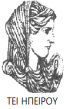 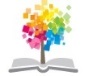 17
ΔΙΑΤΑΡΑΧΕΣ ΦΩΝΗΣ, Ενότητα 0, ΤΜΗΜΑ ΛΟΓΟΘΕΡΑΠΕΙΑΣ, ΤΕΙ ΗΠΕΙΡΟΥ - Ανοιχτά Ακαδημαϊκά Μαθήματα στο ΤΕΙ Ηπείρου
Σημείωμα Αδειοδότησης
Το παρόν υλικό διατίθεται με τους όρους της άδειας χρήσης Creative Commons Αναφορά Δημιουργού-Μη Εμπορική Χρήση-Όχι Παράγωγα Έργα 4.0 Διεθνές [1] ή μεταγενέστερη. Εξαιρούνται τα αυτοτελή έργα τρίτων π.χ. φωτογραφίες, Διαγράμματα κ.λ.π., τα οποία εμπεριέχονται σε αυτό και τα οποία αναφέρονται μαζί με τους όρους χρήσης τους στο «Σημείωμα Χρήσης Έργων Τρίτων».
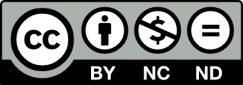 Ο δικαιούχος μπορεί να παρέχει στον αδειοδόχο ξεχωριστή άδεια να  χρησιμοποιεί το έργο για εμπορική χρήση, εφόσον αυτό του  ζητηθεί.
[1]
http://creativecommons.org/licenses/by-nc-nd/4.0/deed.el
Τέλος Ενότητας
Επεξεργασία: Βαφειάδης Νικόλαος
Πρέβεζα, 2015
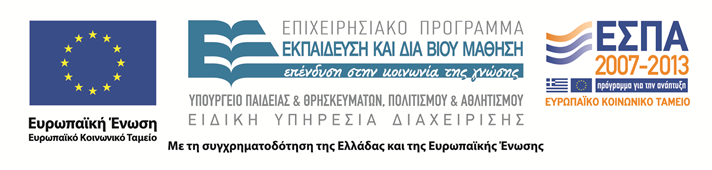 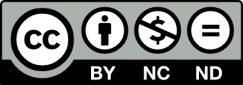 Σημειώματα
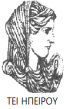 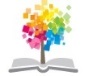 20
ΔΙΑΤΑΡΑΧΕΣ ΦΩΝΗΣ, Ενότητα 0, ΤΜΗΜΑ ΛΟΓΟΘΕΡΑΠΕΙΑΣ, ΤΕΙ ΗΠΕΙΡΟΥ - Ανοιχτά Ακαδημαϊκά Μαθήματα στο ΤΕΙ Ηπείρου
Διατήρηση Σημειωμάτων
Οποιαδήποτε  αναπαραγωγή ή διασκευή του υλικού θα πρέπει  να συμπεριλαμβάνει:

το Σημείωμα Αναφοράς
το  Σημείωμα Αδειοδότησης
τη Δήλωση Διατήρησης Σημειωμάτων
το Σημείωμα Χρήσης Έργων Τρίτων (εφόσον υπάρχει) 

μαζί με τους συνοδευόμενους υπερσυνδέσμους.
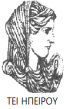 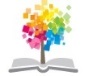 21
ΔΙΑΤΑΡΑΧΕΣ ΦΩΝΗΣ, Ενότητα 0, ΤΜΗΜΑ ΛΟΓΟΘΕΡΑΠΕΙΑΣ, ΤΕΙ ΗΠΕΙΡΟΥ - Ανοιχτά Ακαδημαϊκά Μαθήματα στο ΤΕΙ Ηπείρου
Τέλος Ενότητας
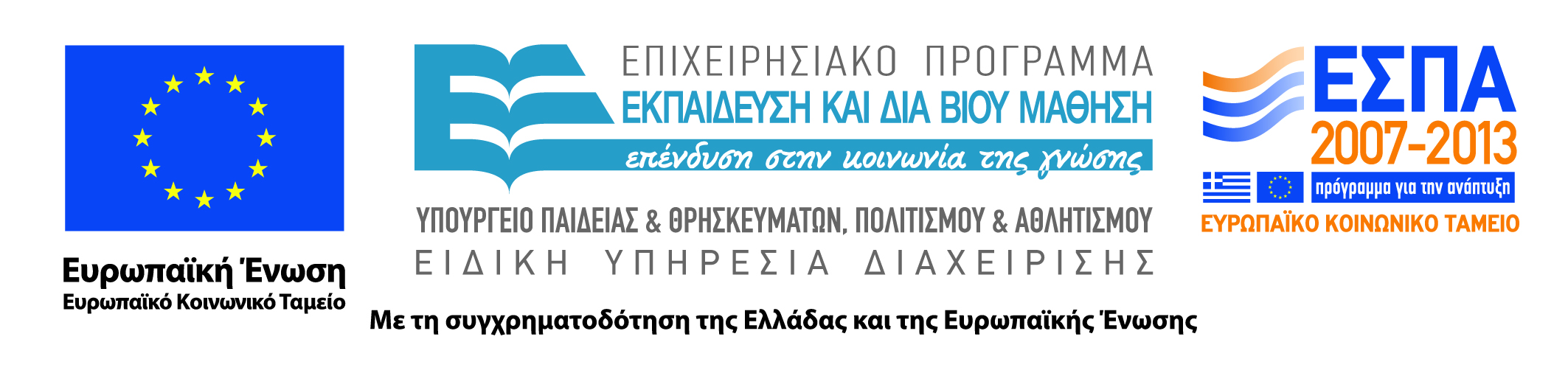 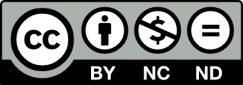